Zin-tuig-lijke scherp-zinnig-heid
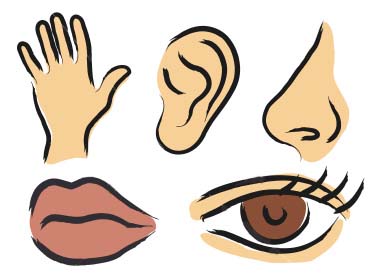 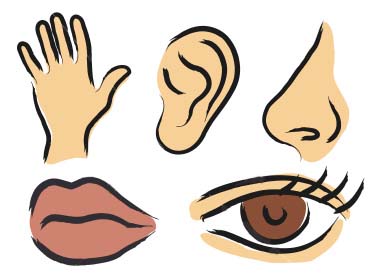 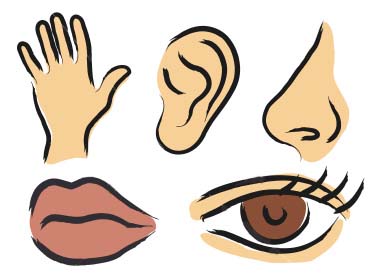 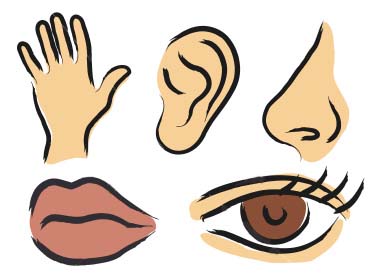 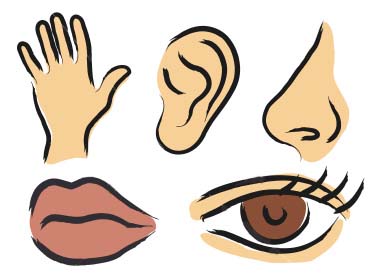 Hoe zou je willen leren om nog nauwkeuriger te kijken, horen, voelen wat er in iemand omgaat?
Zin-tuig-lijke scherp-zinnig-heid
Oefening: Wat laten onze zintuigen weg?

 Kijk het lokaal rond en let op alles wat rood is.
Doe je ogen nu dicht.

Maak een innerlijk beeld van het lokaal en ga na wat je in dit beeld voor een blauwe dingen kunt ontdekken.
Wat laten we weg?
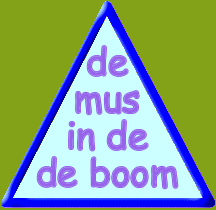 Hoe neemt het oog waar?
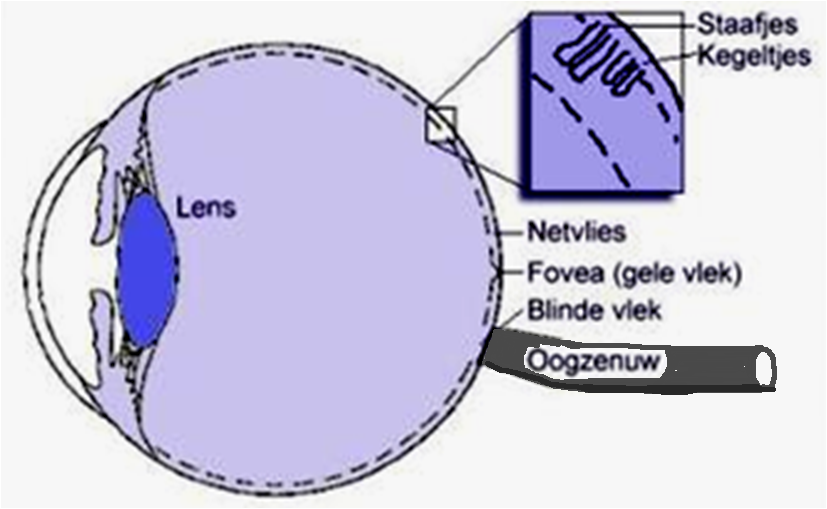 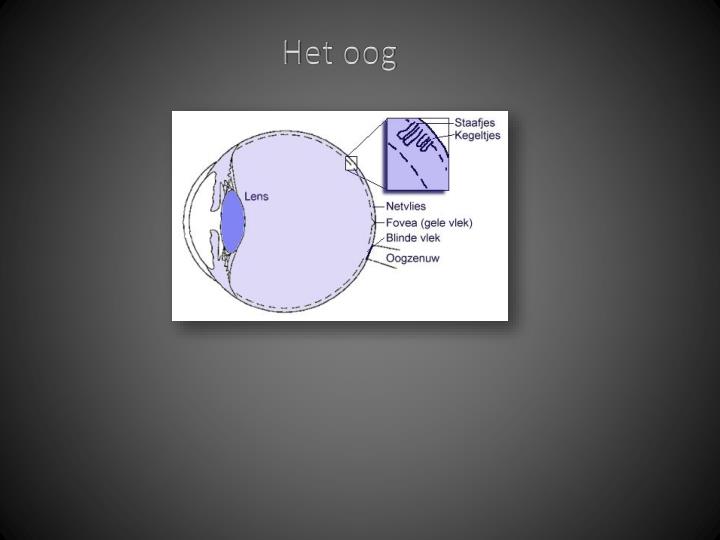 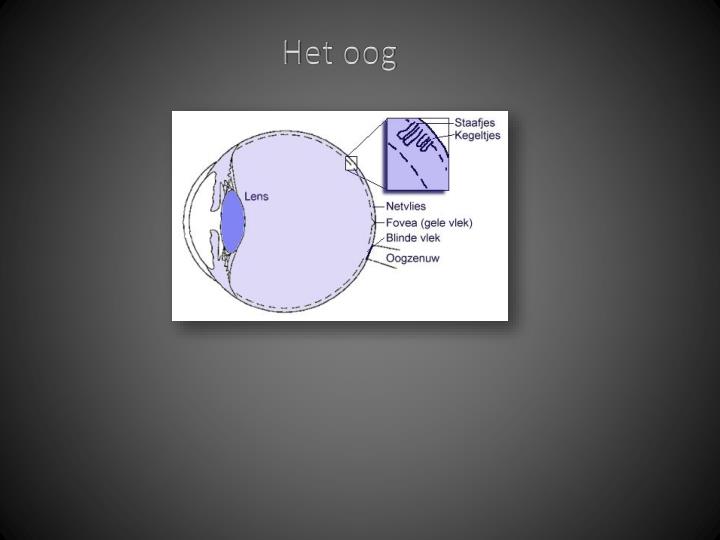 Hoe neemt het oog waar?
Lens buigt stralen naar elkaar en vormt een omgekeerd beeld
Beeld
Licht/kleur
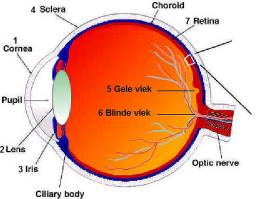 Chemische stofjes
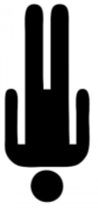 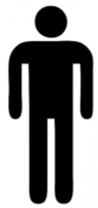 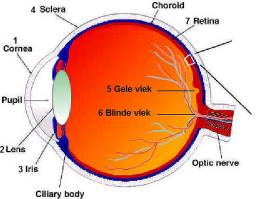 Elektrisch impulsen
Hersenen
Intern beeld
Weglaten, door onze zintuigen
Blinde vlek van onze ogen
De blinde vlek is een deel van het netvlies achter in het oog waar de oogzenuw het oog verlaat. Hier zitten geen zintuigcellen. Met andere woorden; op deze plaats is ieder mens blind. Dit verklaart de naam ook.
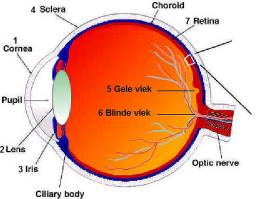 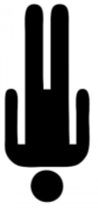 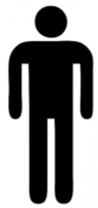 Oefening om je blinde vlek te ontdekken:
Sluit je linker oog
Focus nu op het +
Beweeg naar het scherm toe en er weer vanaf, 
wees je er van bewust wat er met het o gebeurd.
Blinde vlek
+						    o
Weglaten en vervormen
De blinde vlek wordt normaal niet waargenomen. De hersenen vullen het ontbrekende deel van het beeld aan met de kleuren van de omringende staafjes en kegeltjes zodat de structuren die een mens ziet niet onderbroken lijken.
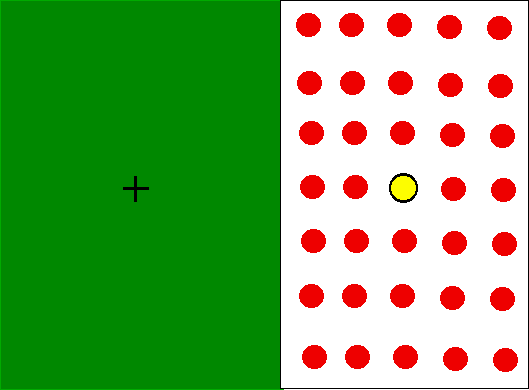 Weglaten, vervormen, generaliseren
Hoeveel keer staat de letter F in de volgende tekst?
FINISHED FILES ARE THE RESULTS OF YEARS OF SCIENTIFIC STUDY COMBINED WITH EXPERIENCE OF YEARS OF TRUTHFULL WORK AND OF INTENSIVE REFLECTION IF THEY ARE FILLED WITH FAITHFUL FACTS ABOUT EFFECTIVE SAFETY PERSONS OR FALSE OFFENDERS OF FOUR BEAUTIFUL PEOPLE.
8
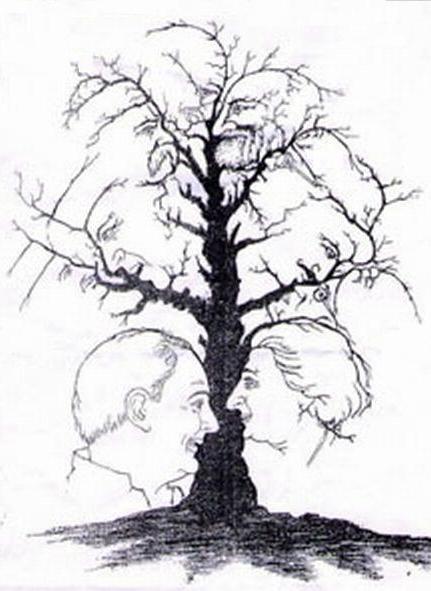 De Hoofdenboom
9
Hoe Zintuiglijk Scherpzinnig ben je?
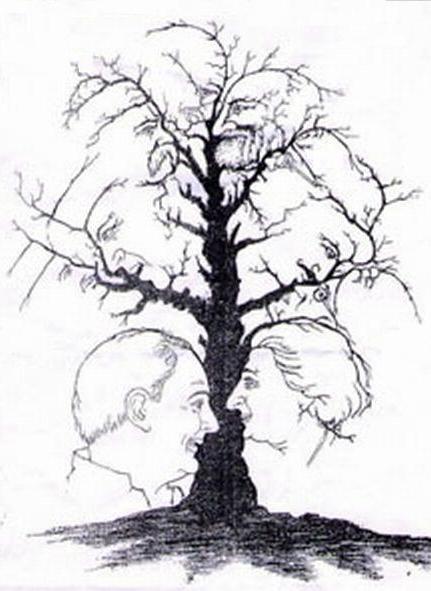 Nog beter observeren!
10
Focussen met Zintuiglijke Scherpzinnigheid!
Wat heb je gezien?
Hoeveel?
Merk op hoeveel verschillende waarnemingen er gedaan worden!
11
Heel Zintuiglijk Scherpzinnig!
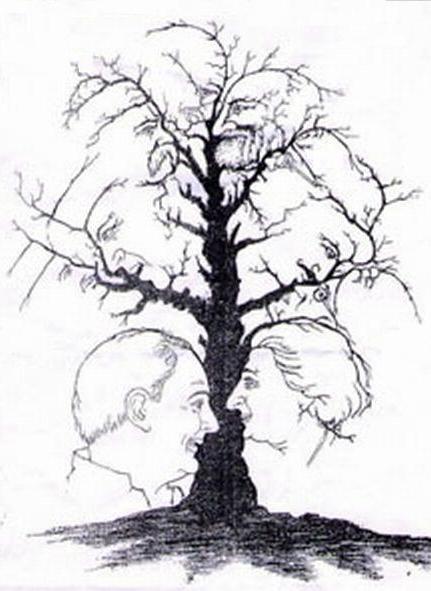 Het antwoord is 10 hoofden
Wil je nog even checken?
Heb je ook gezien dat het allemaal staatslieden uit India waren?
12
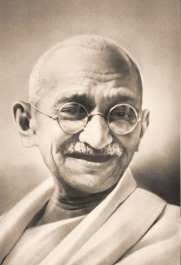 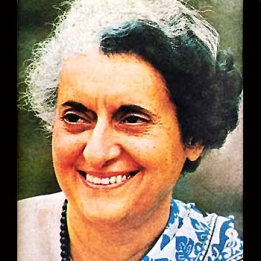 MahatmaGandhi
Indira Gandhi
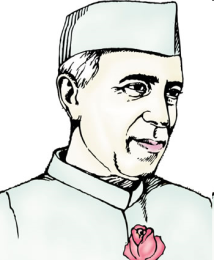 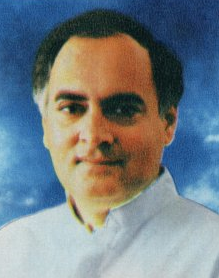 Nehru
Rajiv Gandhi
13
Wat hebben we nodig om een compleet beeld te krijgen?
Aandacht
Letten op detail
Letten op overzicht
Kennis van wat te verwachten valt
Interesse
………
Soms werkt het anders ……..
Wat hebben we echt nodig?
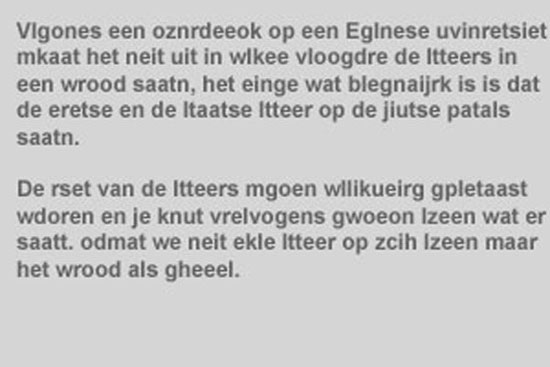 Misleiding?
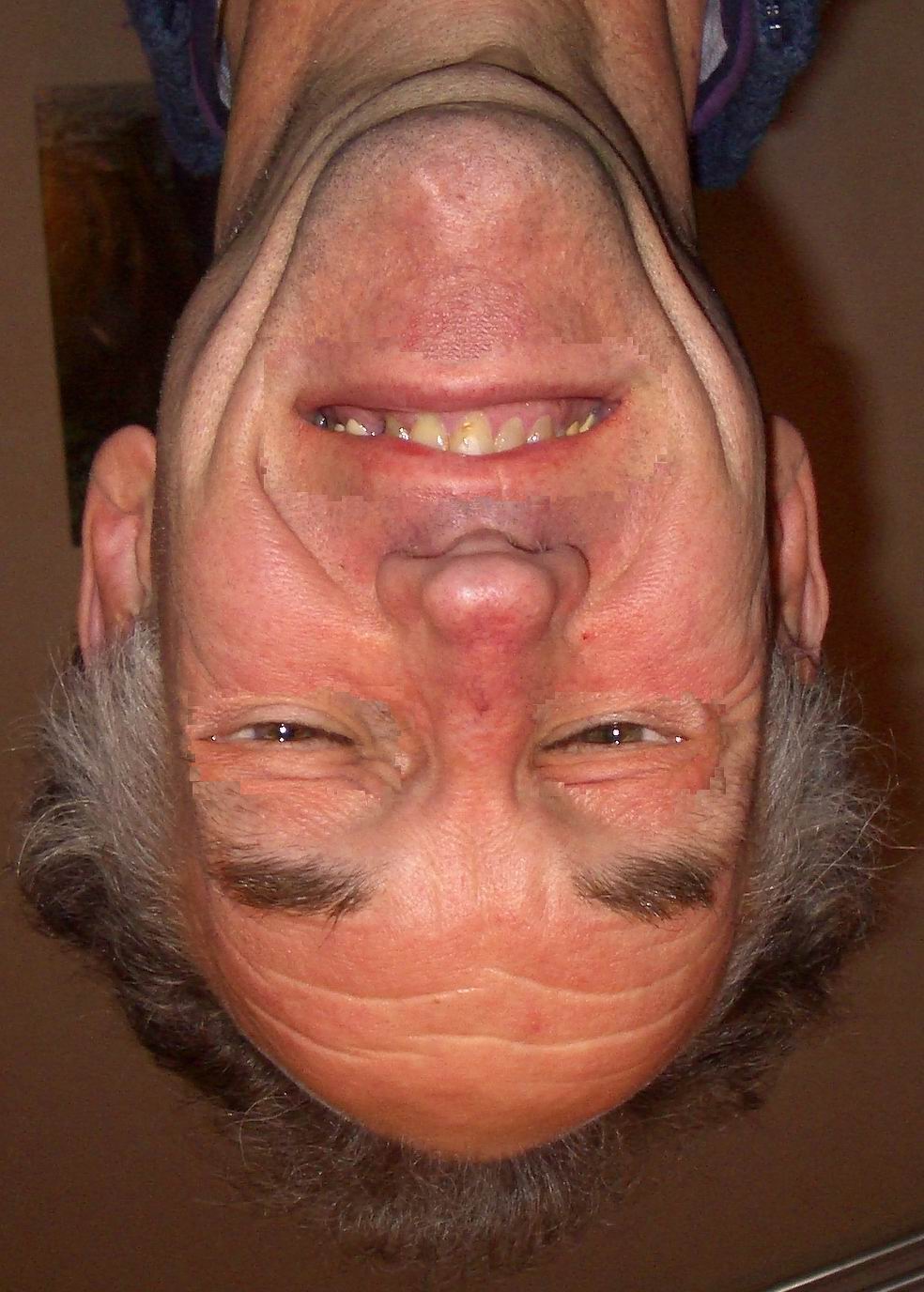 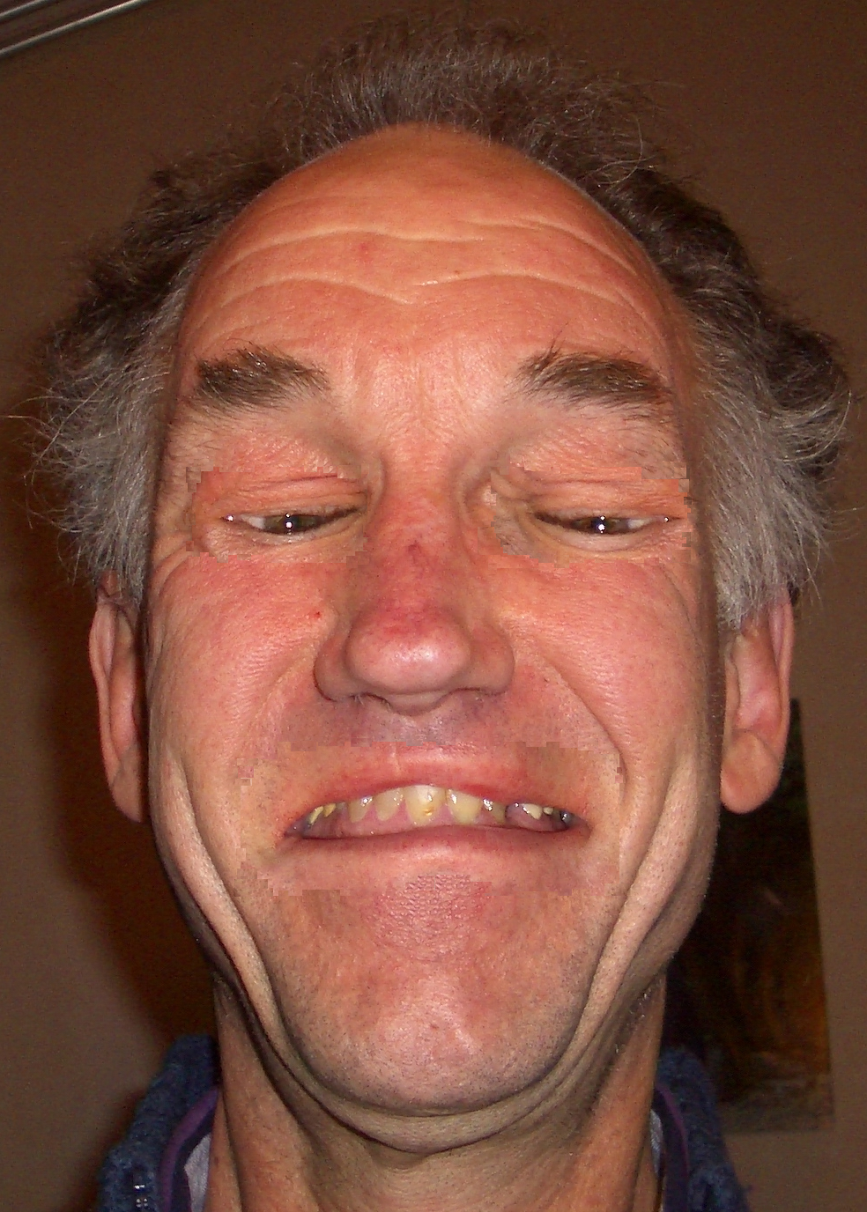 Welke emoties meen je te zien bij deze persoon?
Wat zie je als je deze foto rechtopzet (180odraait)?
Zo was de oorspronkelijke foto
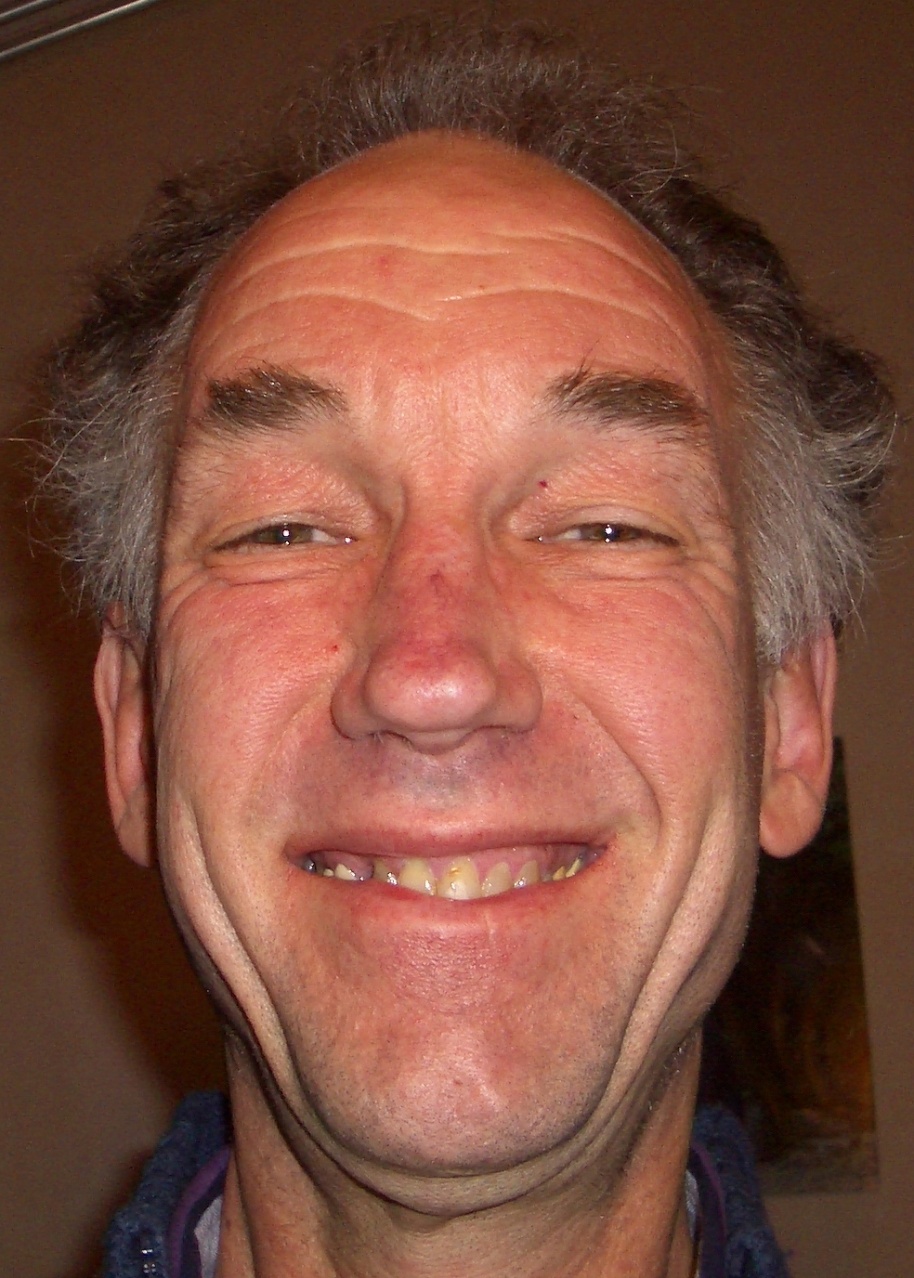 Wat valt je op?
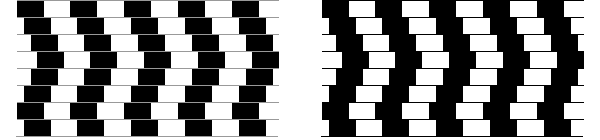 Hoeveel poten heeft deze olifant?
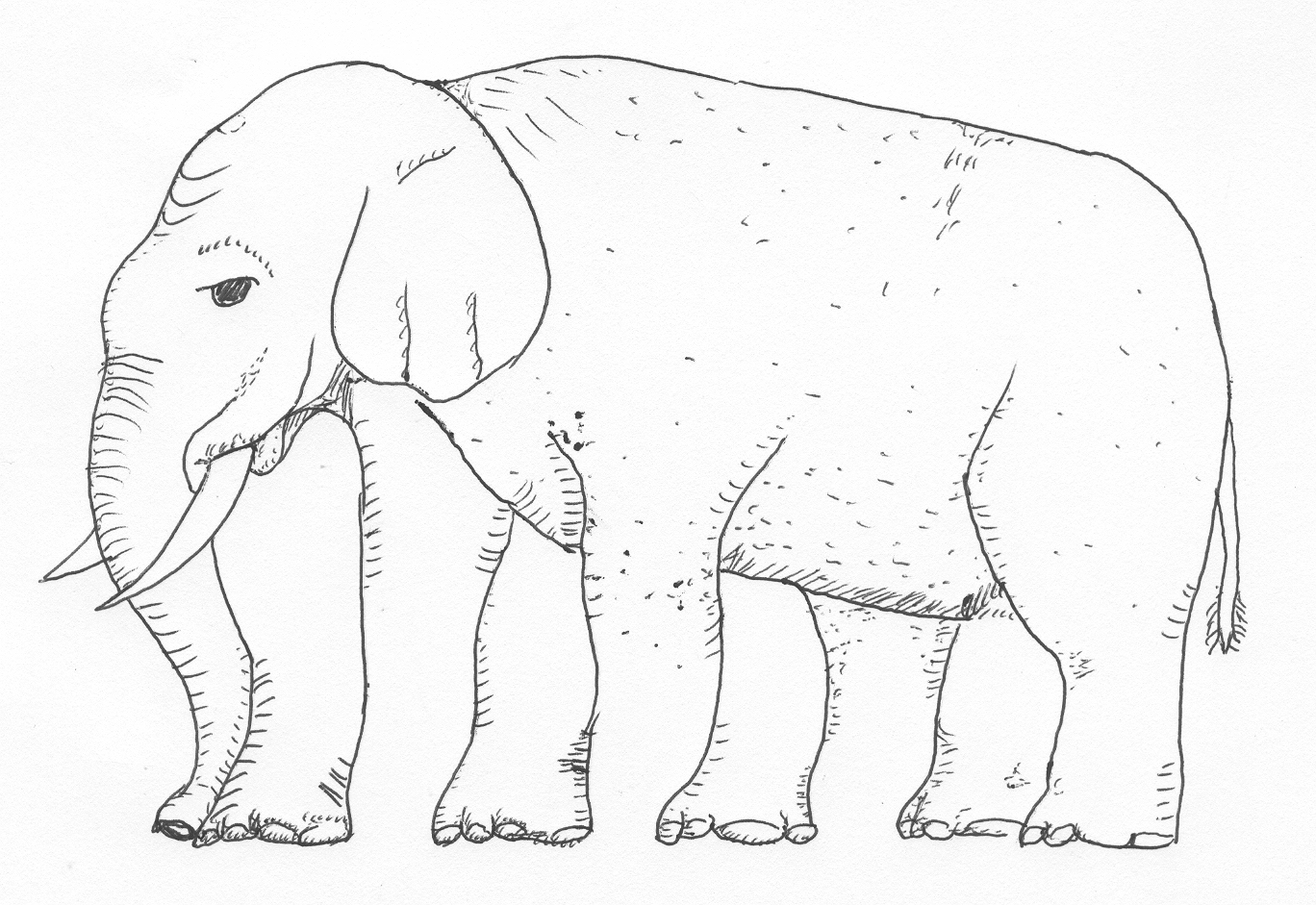 En als je het onderste deel bedekt?
Hoeveel poten heeft deze olifant?
En als je het bovenste deel bedekt?
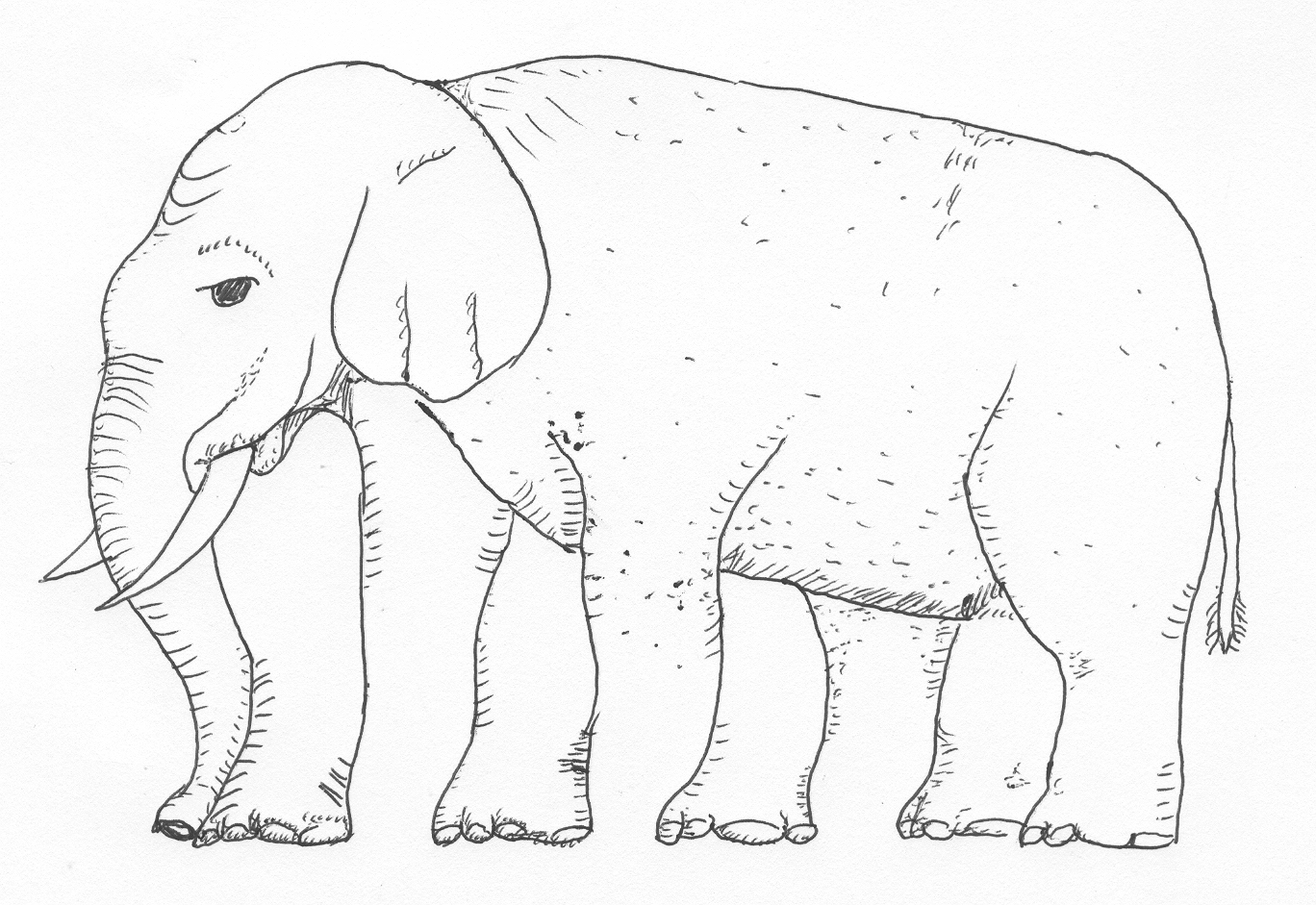 Detail of……..
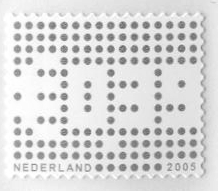 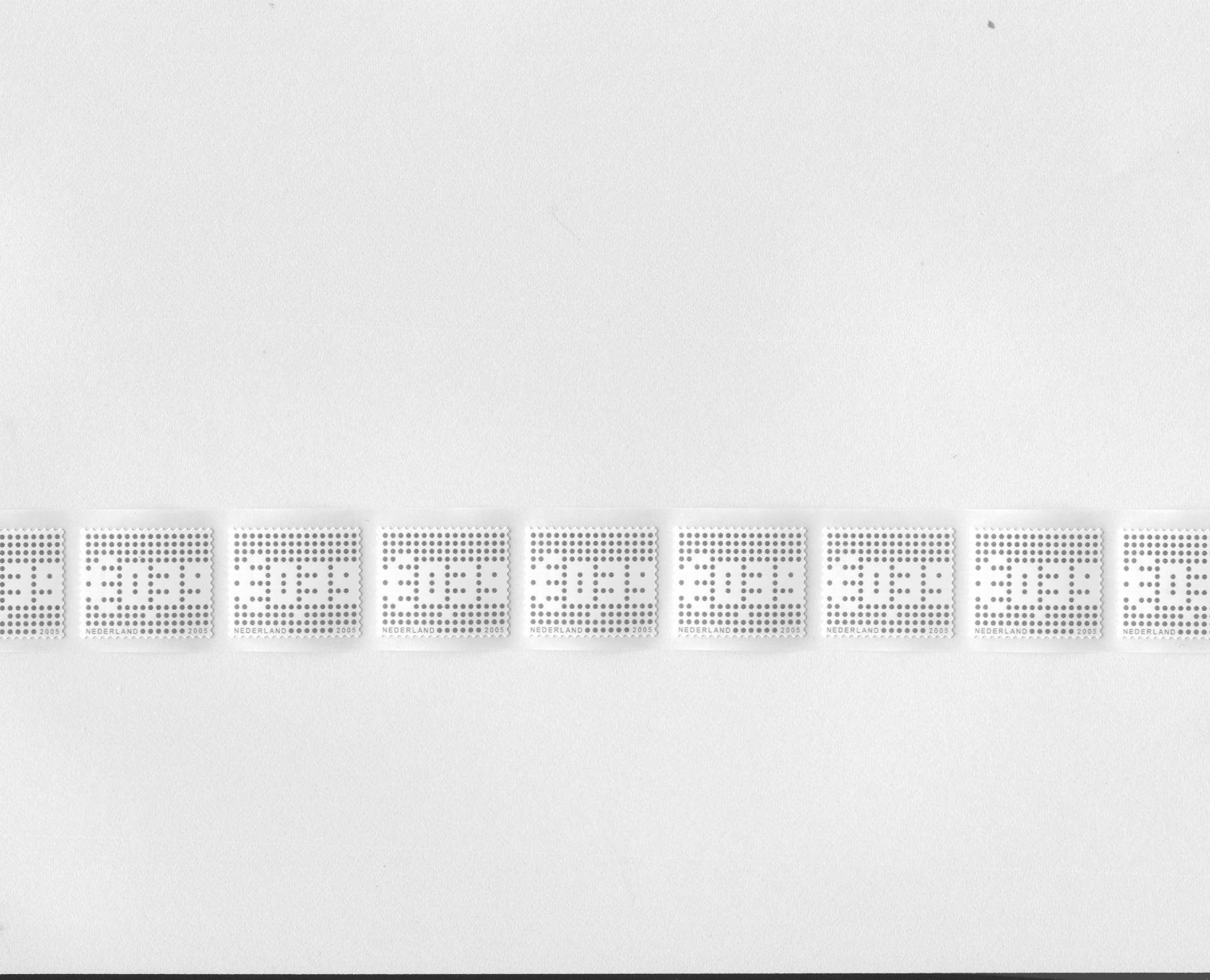 Detail of …
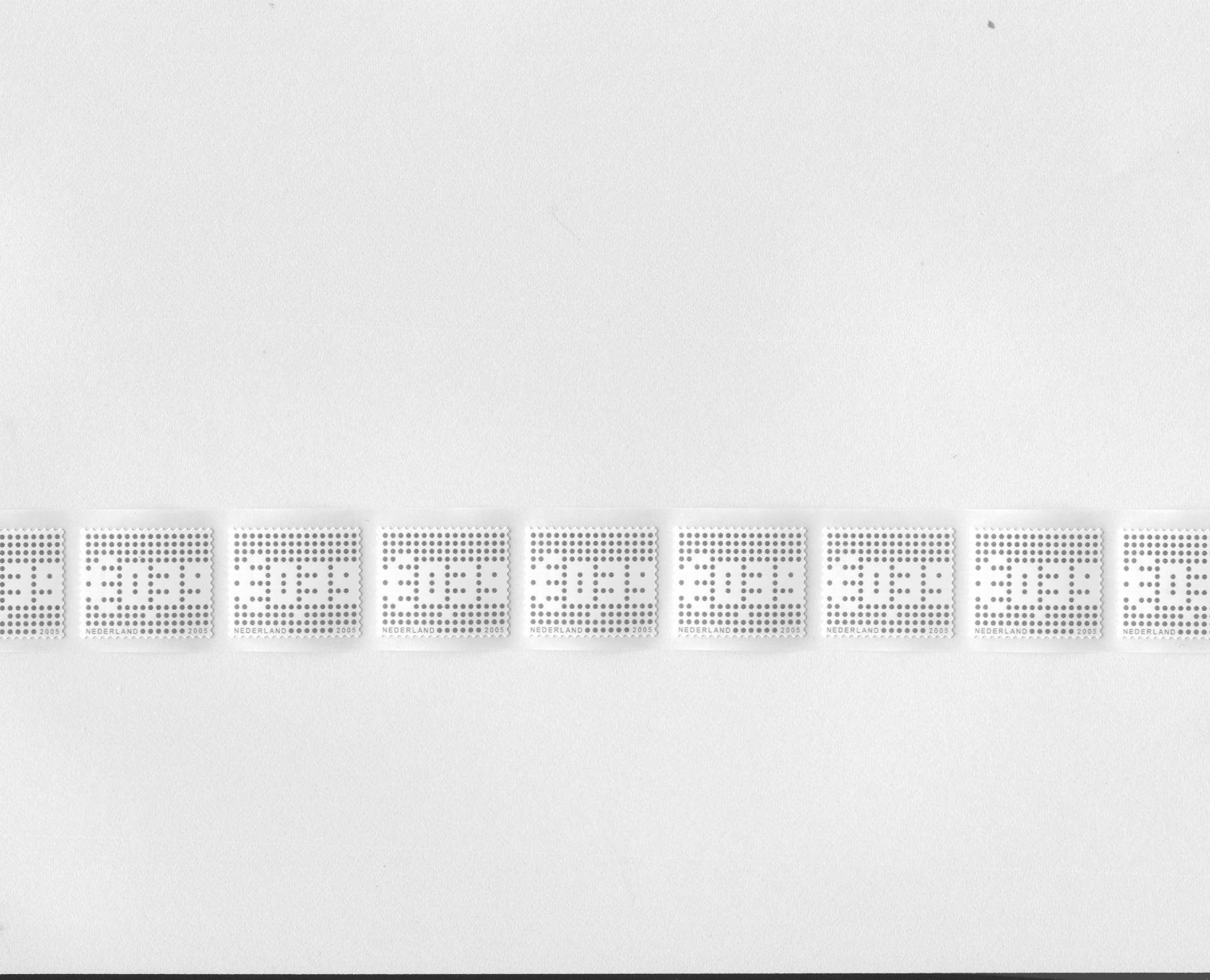 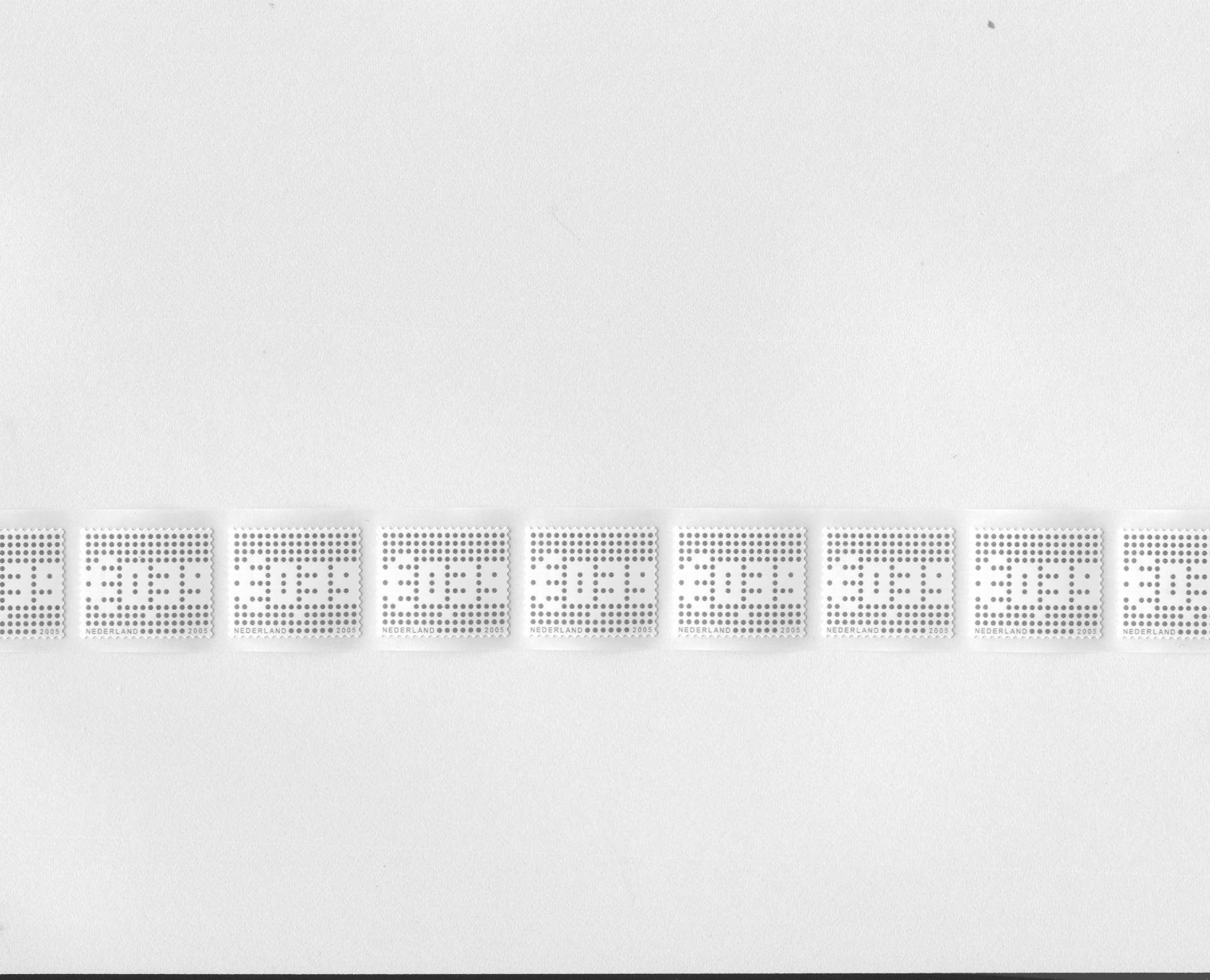 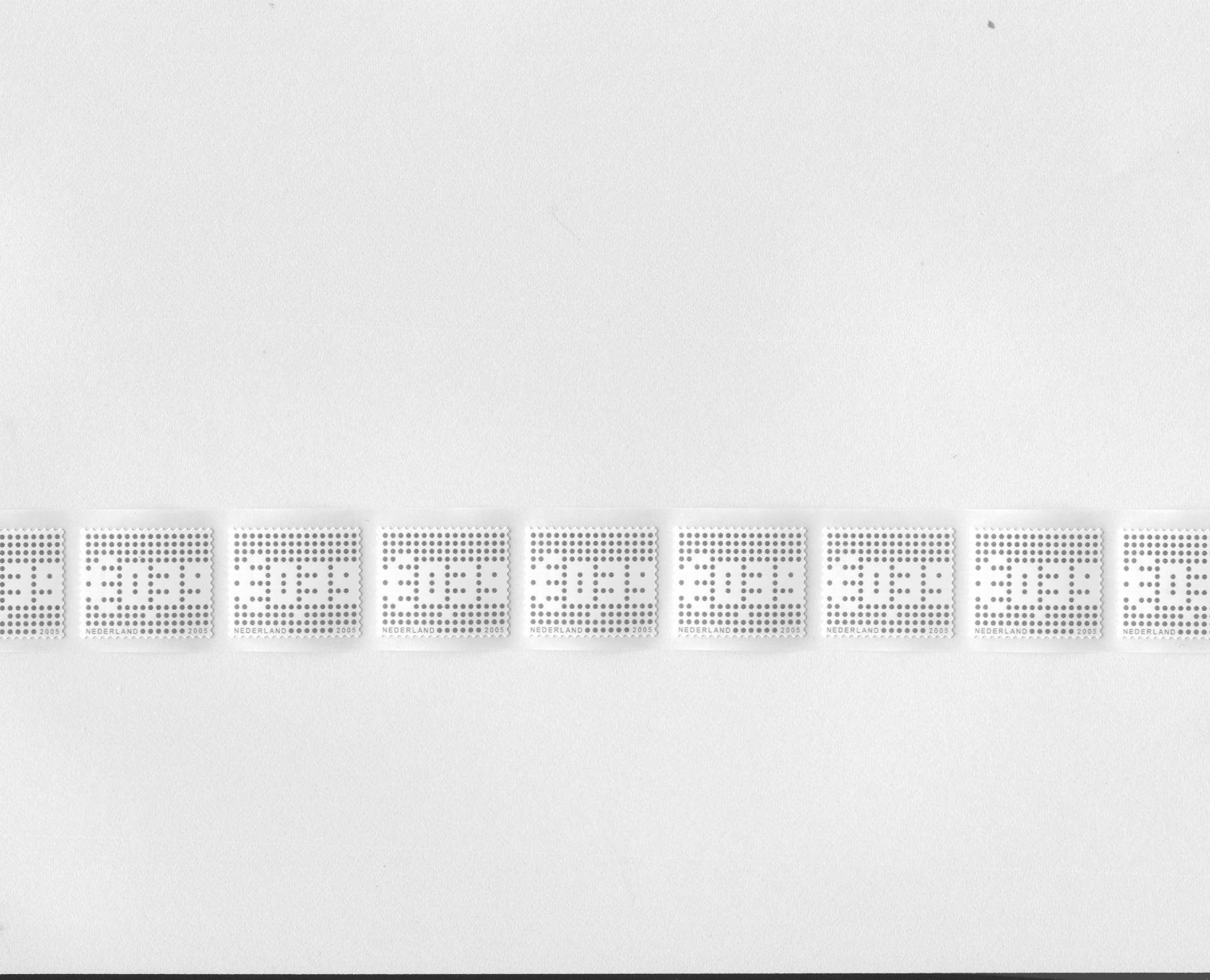 overzicht?
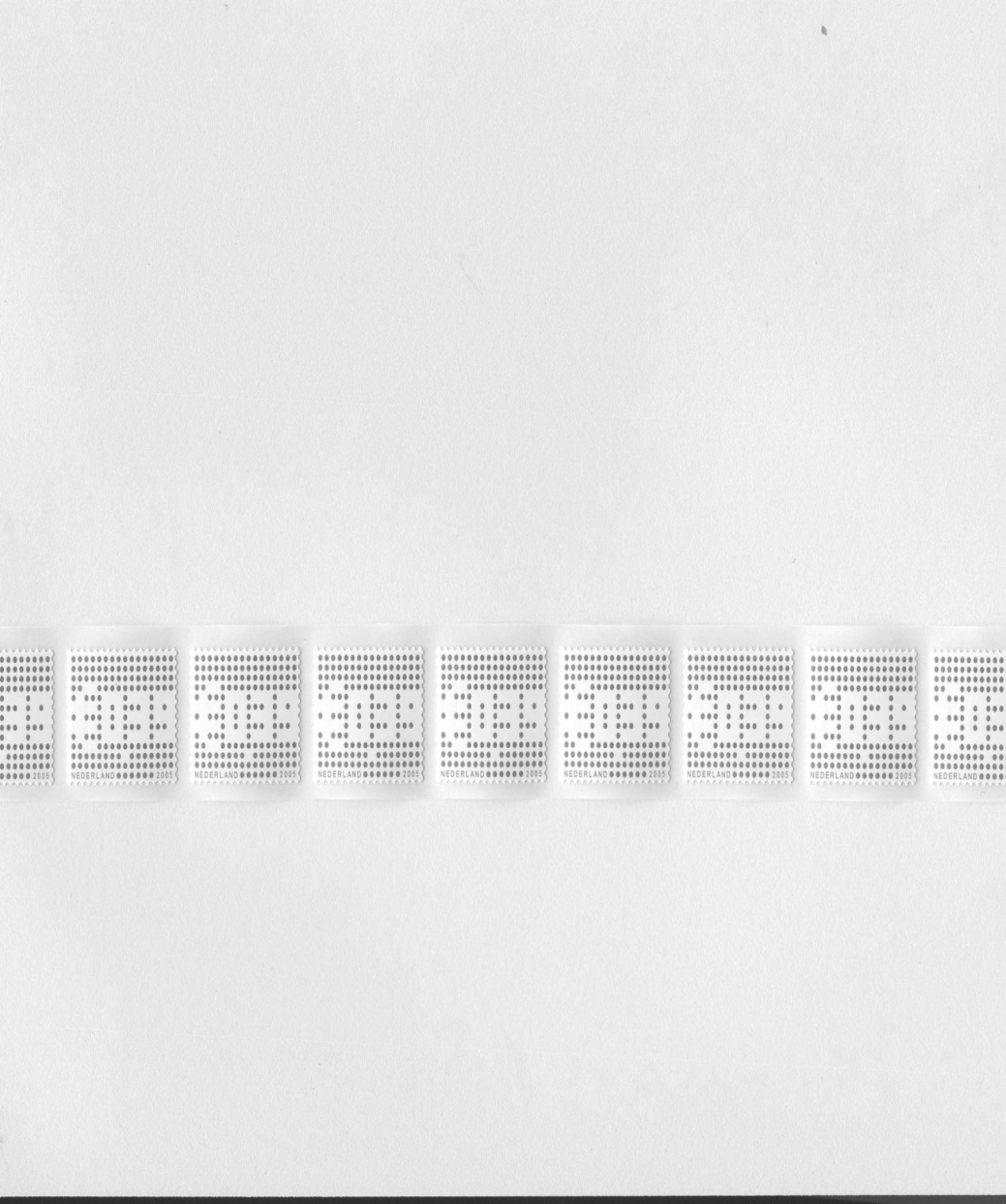 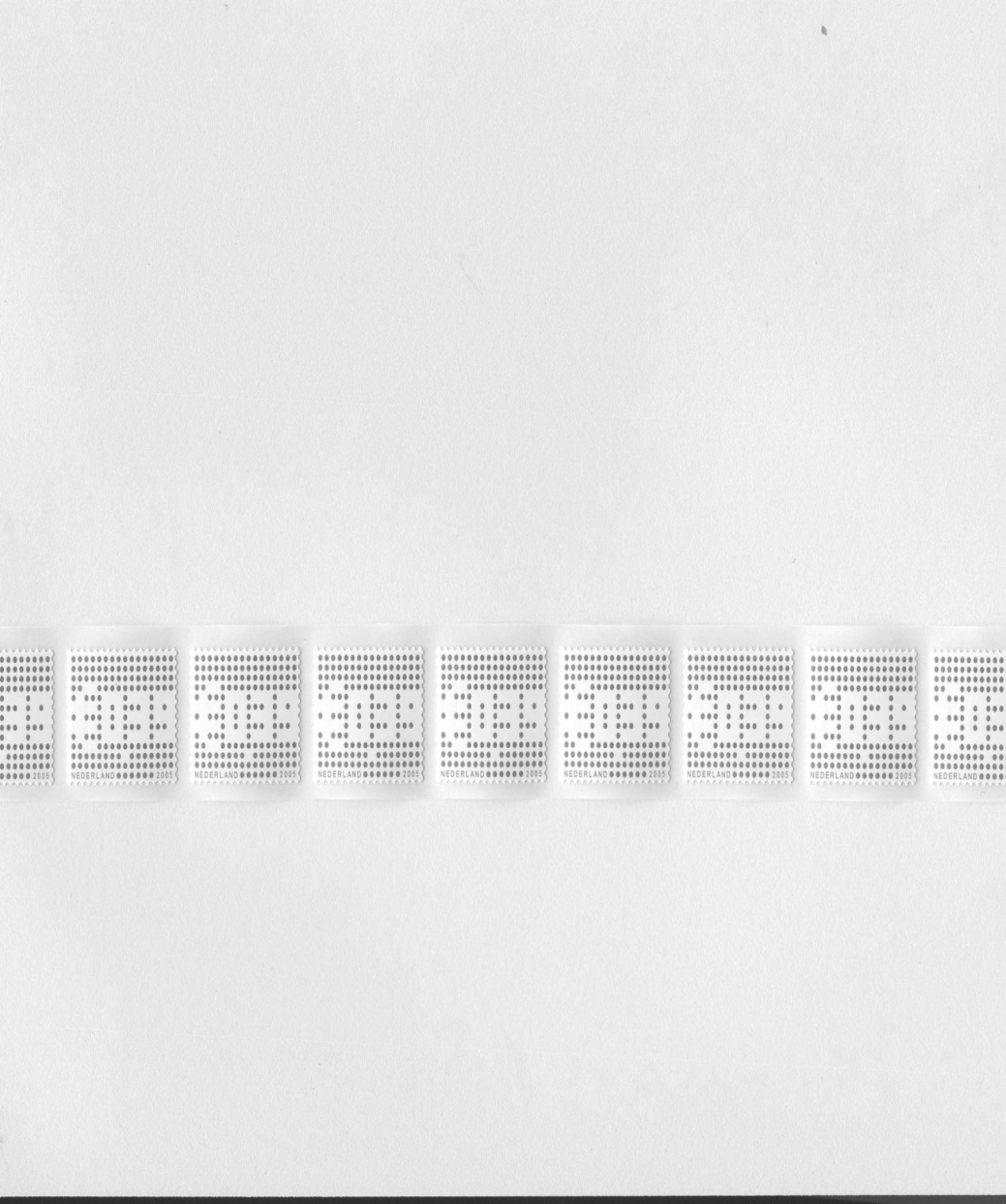 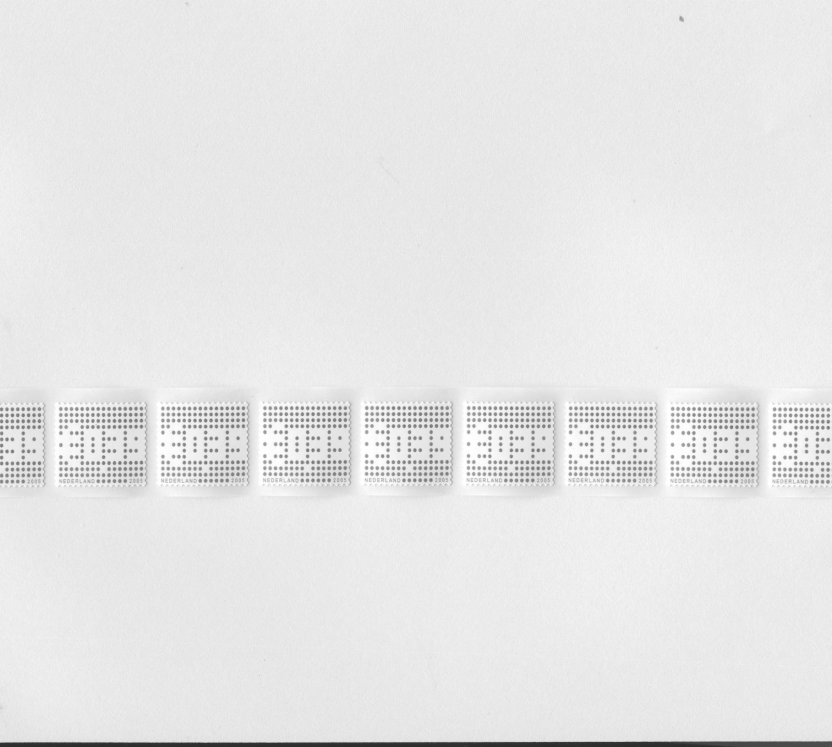 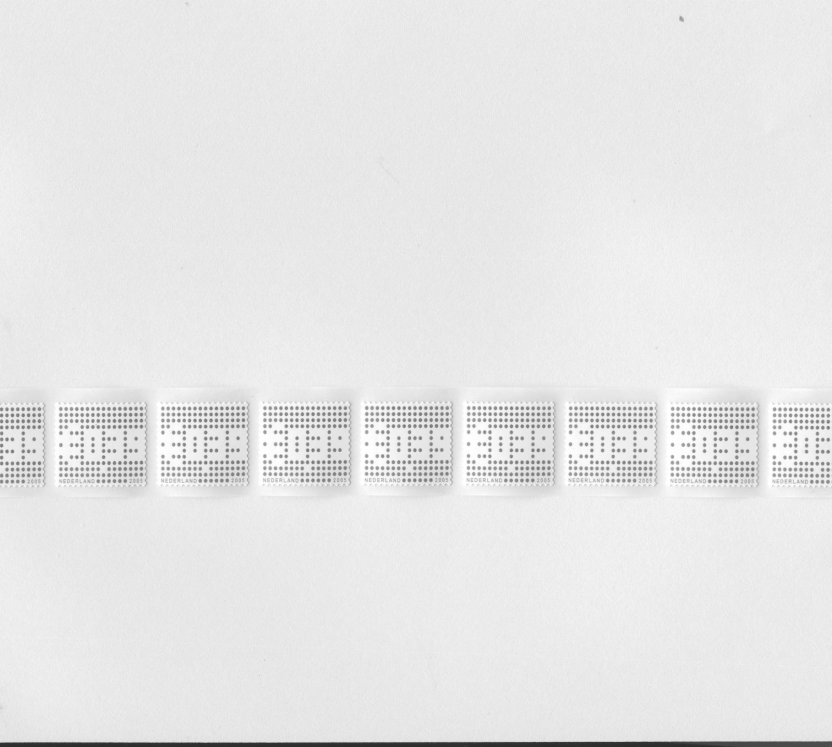 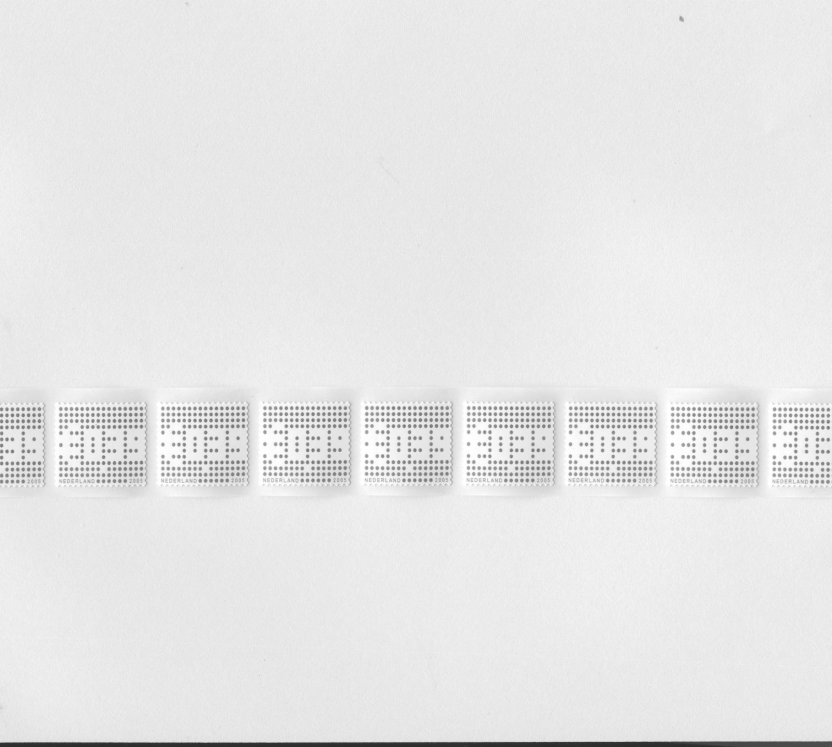 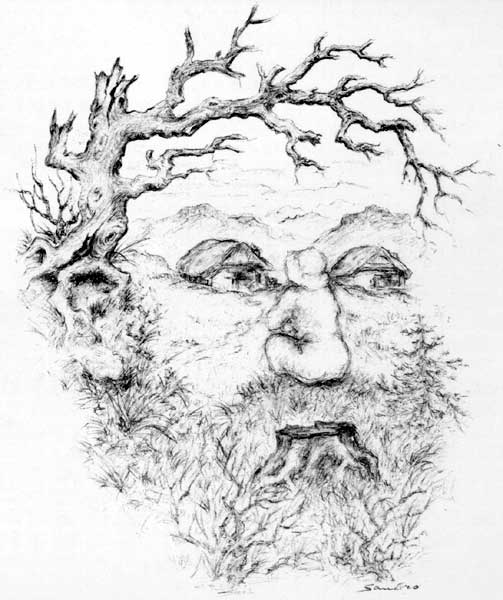 Wat valt je het eerste op?
Wat daarna?
Waar gaat je aandacht naar toe?
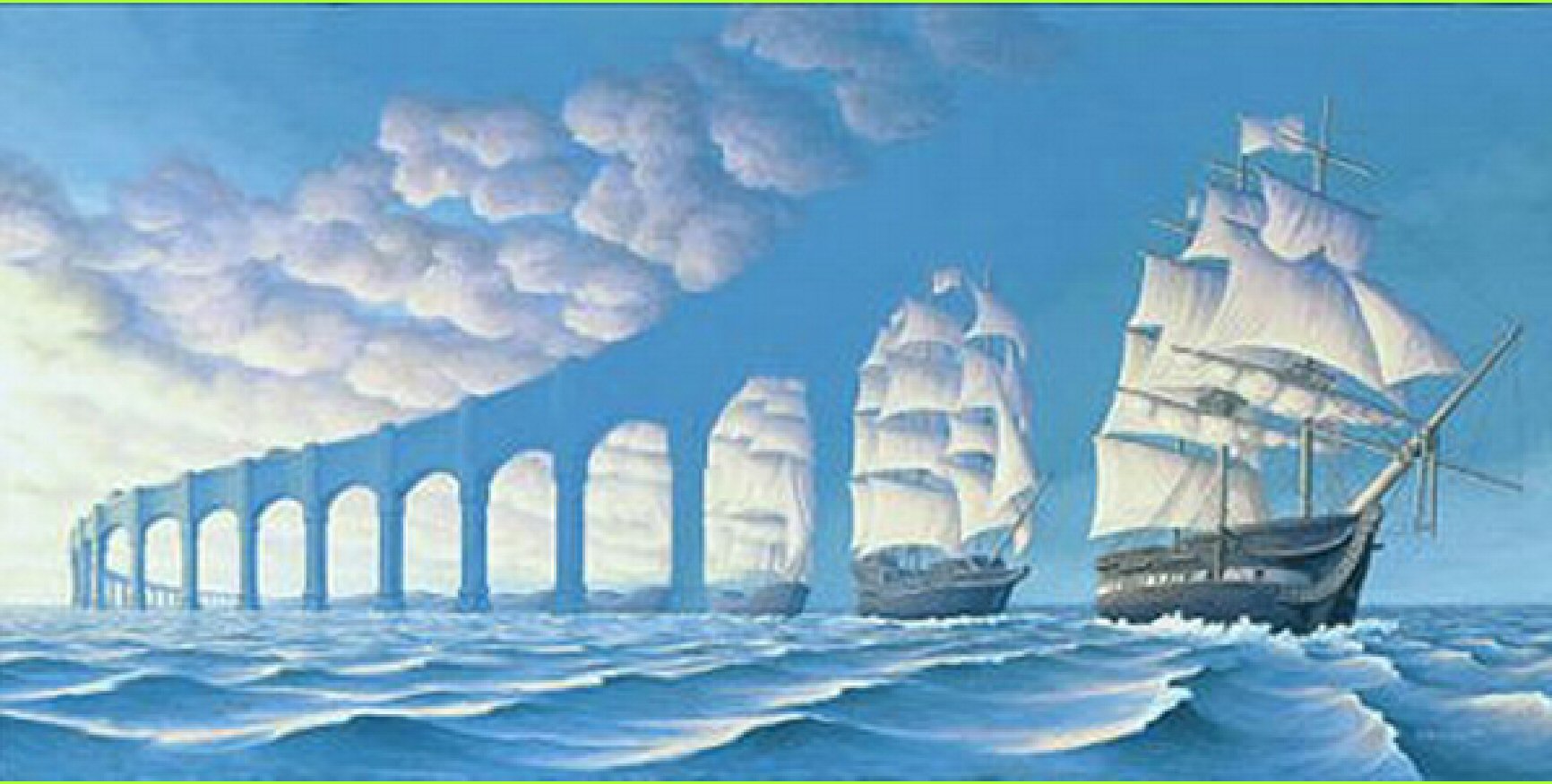 Links om of rechts om?
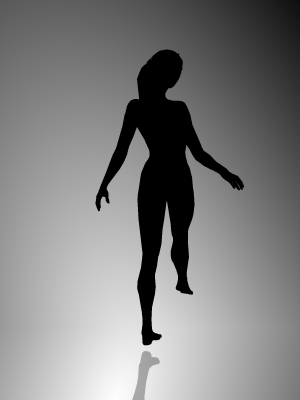 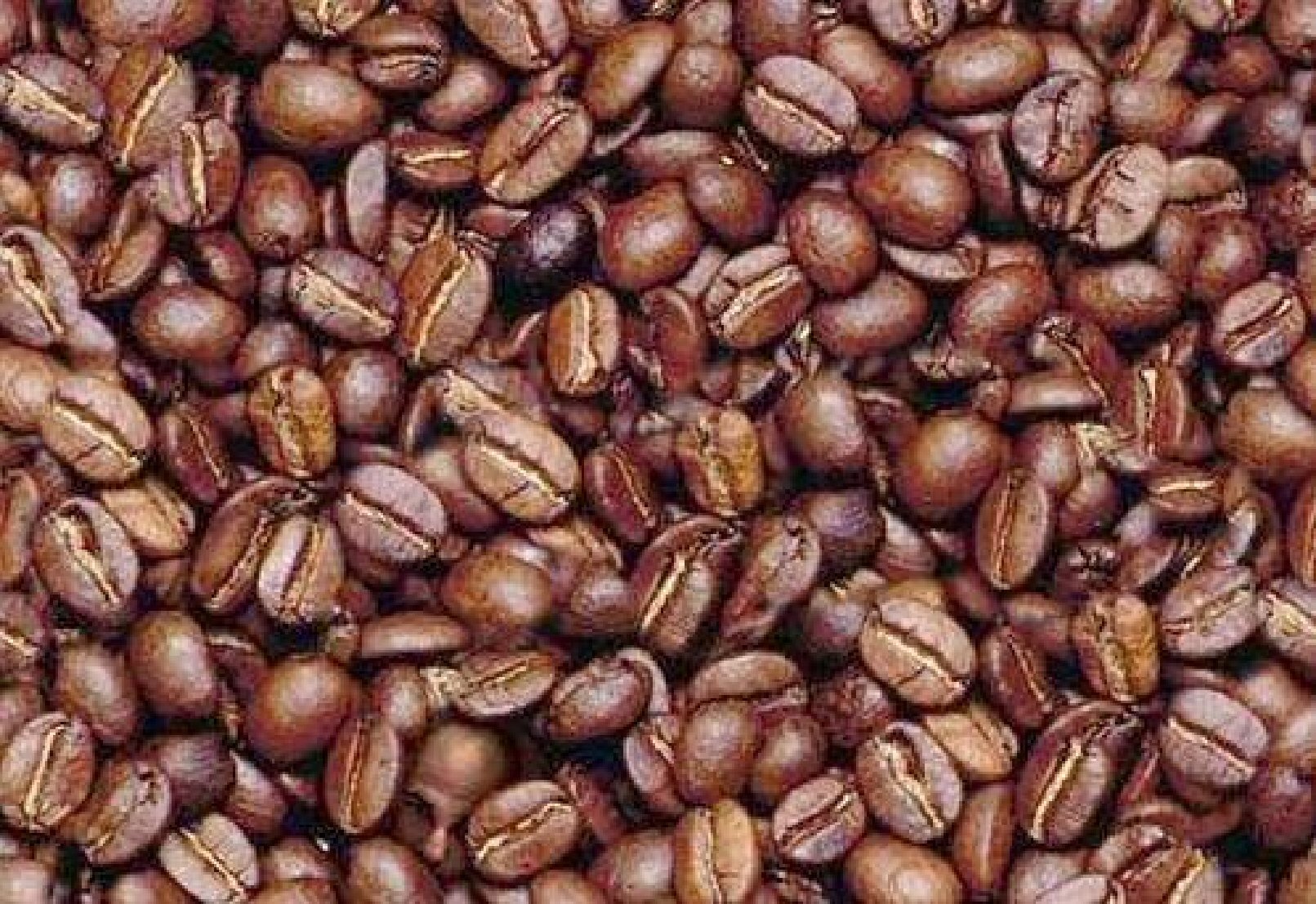 Ontdek Mr. Bean
Wat is de functie van een zoekbeeld?
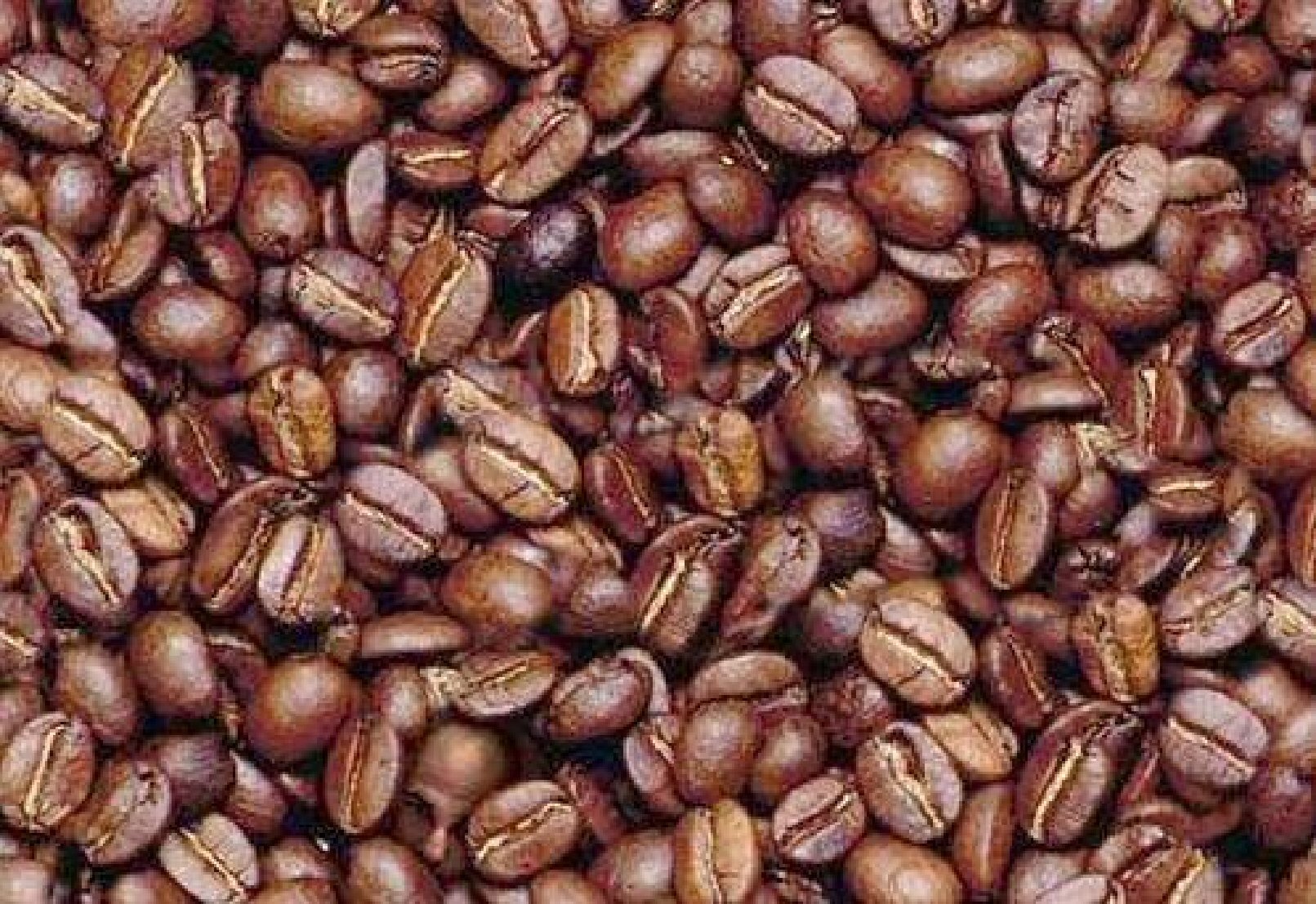 Ontdek Mr. Bean 2
Hoeveel sneller ging het nu?
Wat is de functie van een zoekbeeld?
Kleine details die belangrijk worden als je er op let.
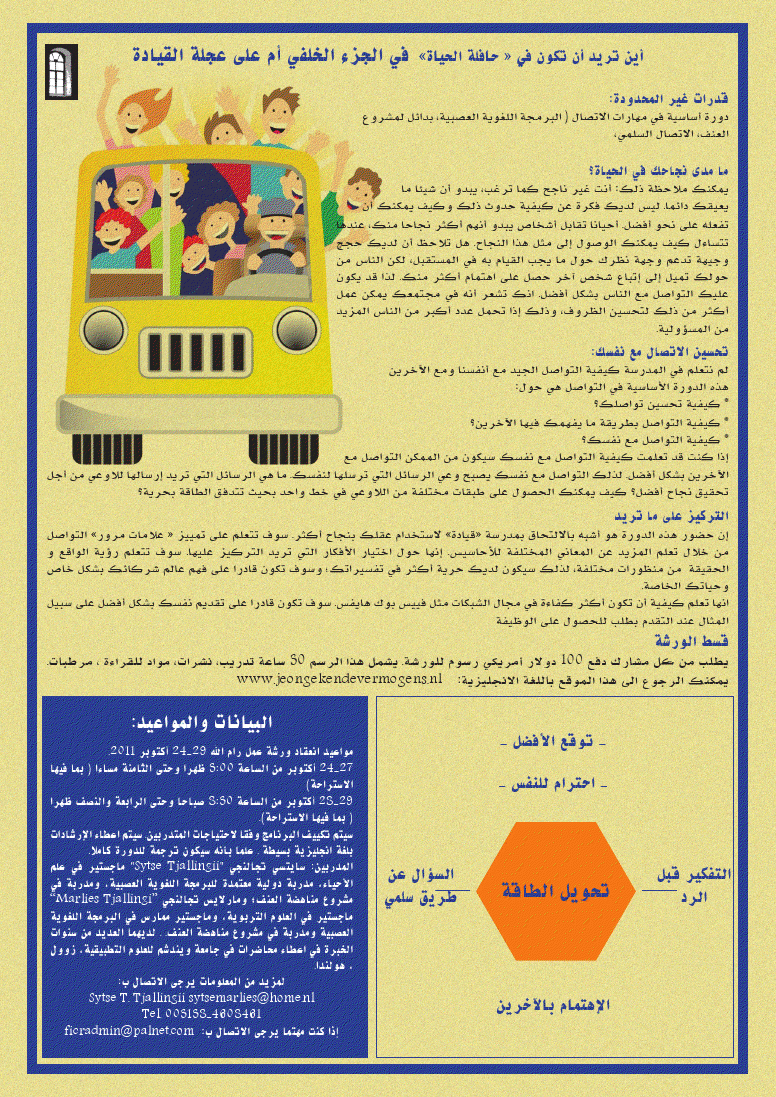 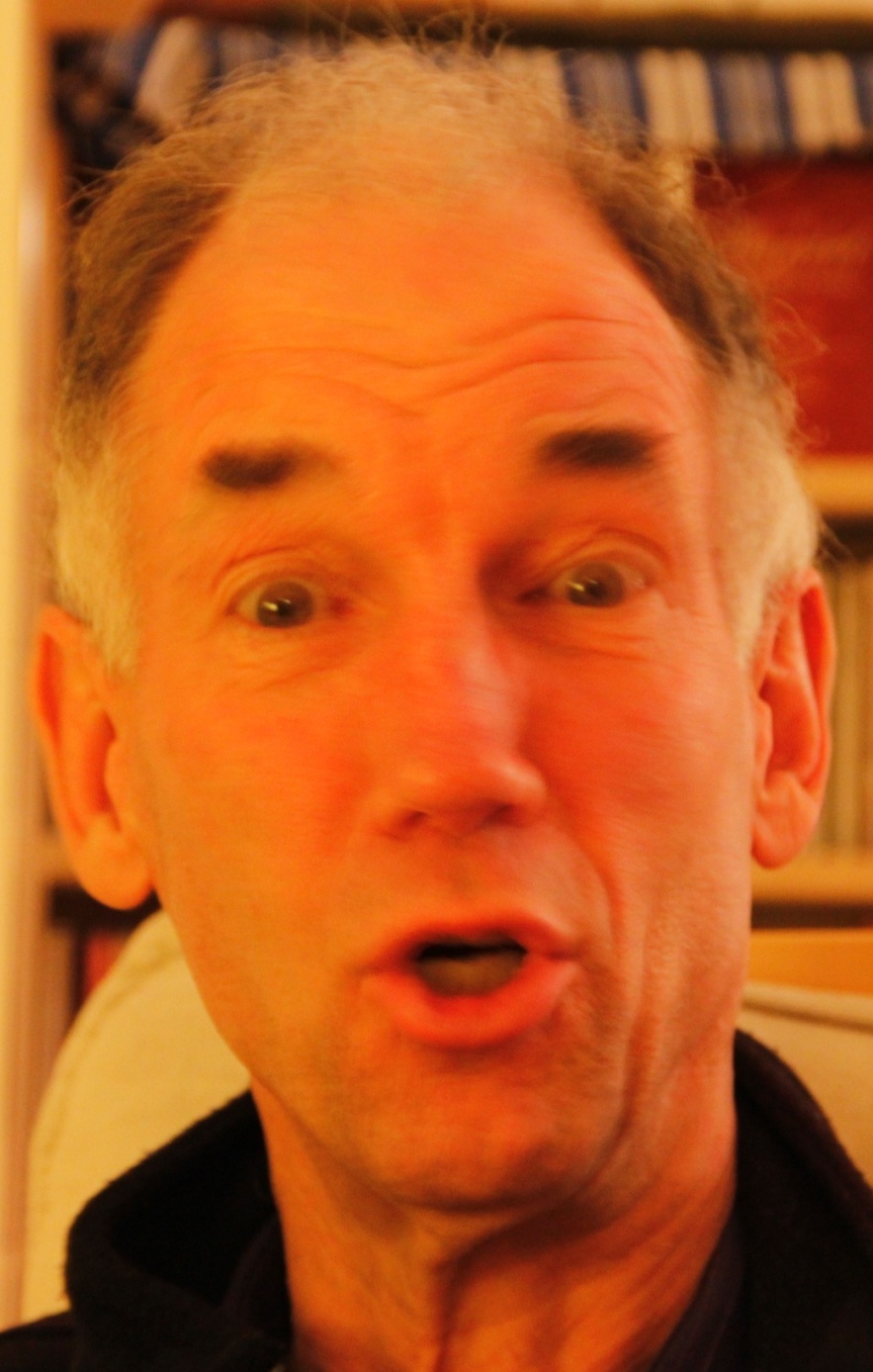 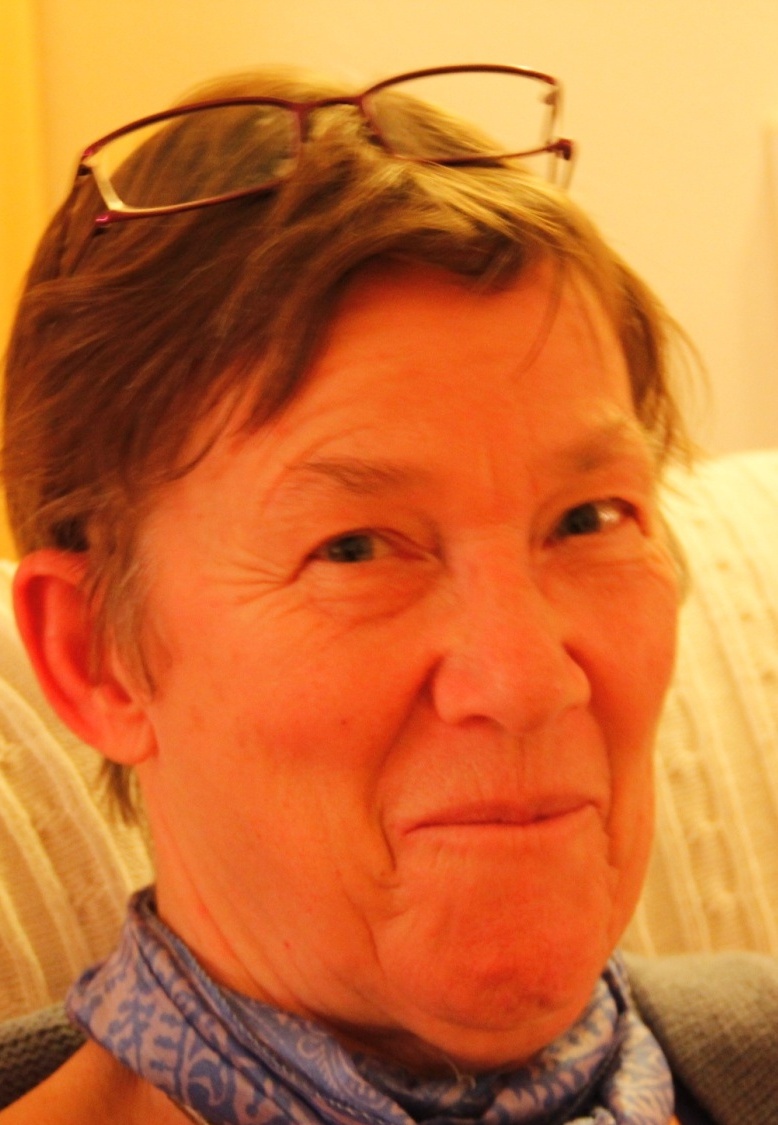 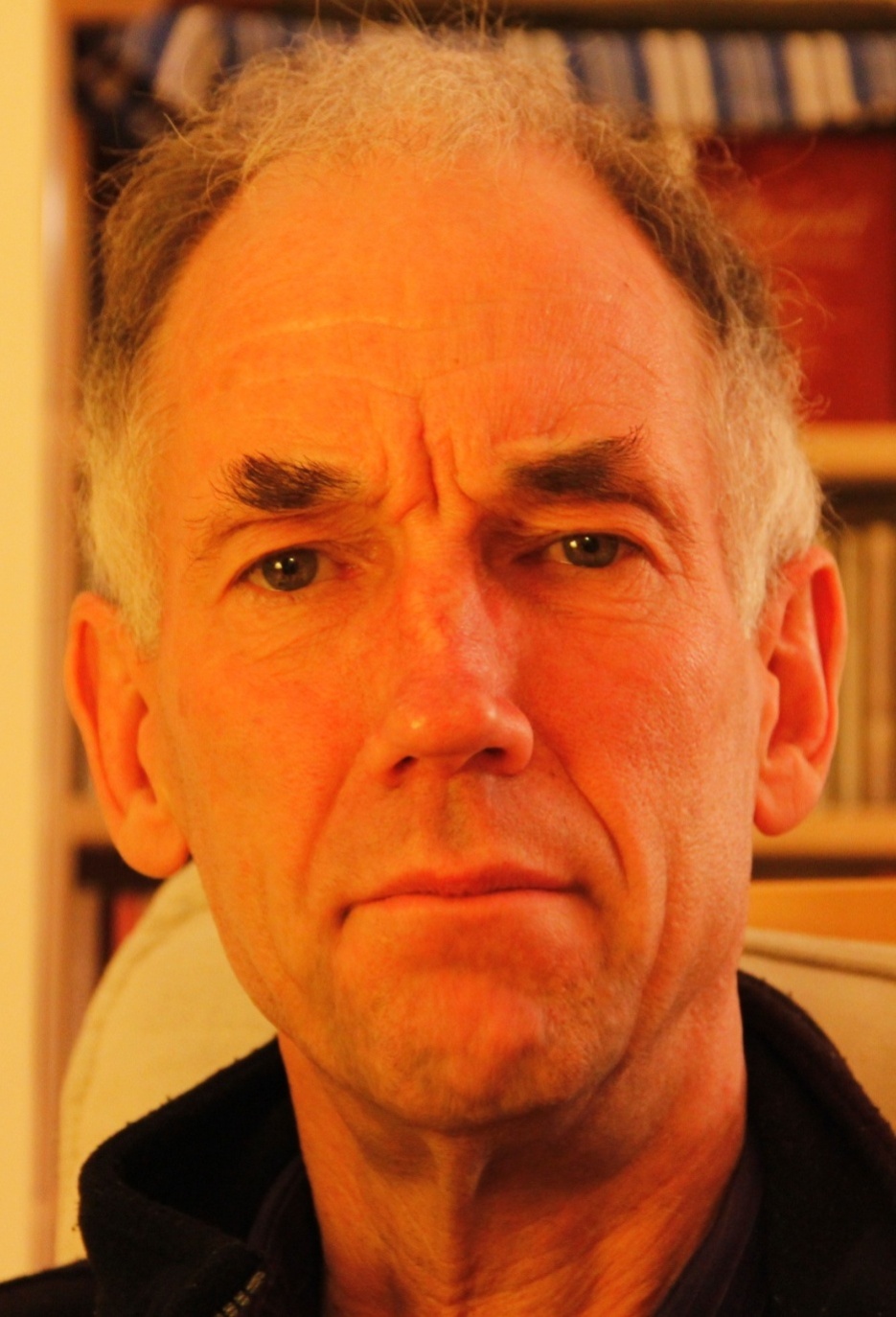 Welke kenmerken  veranderen?
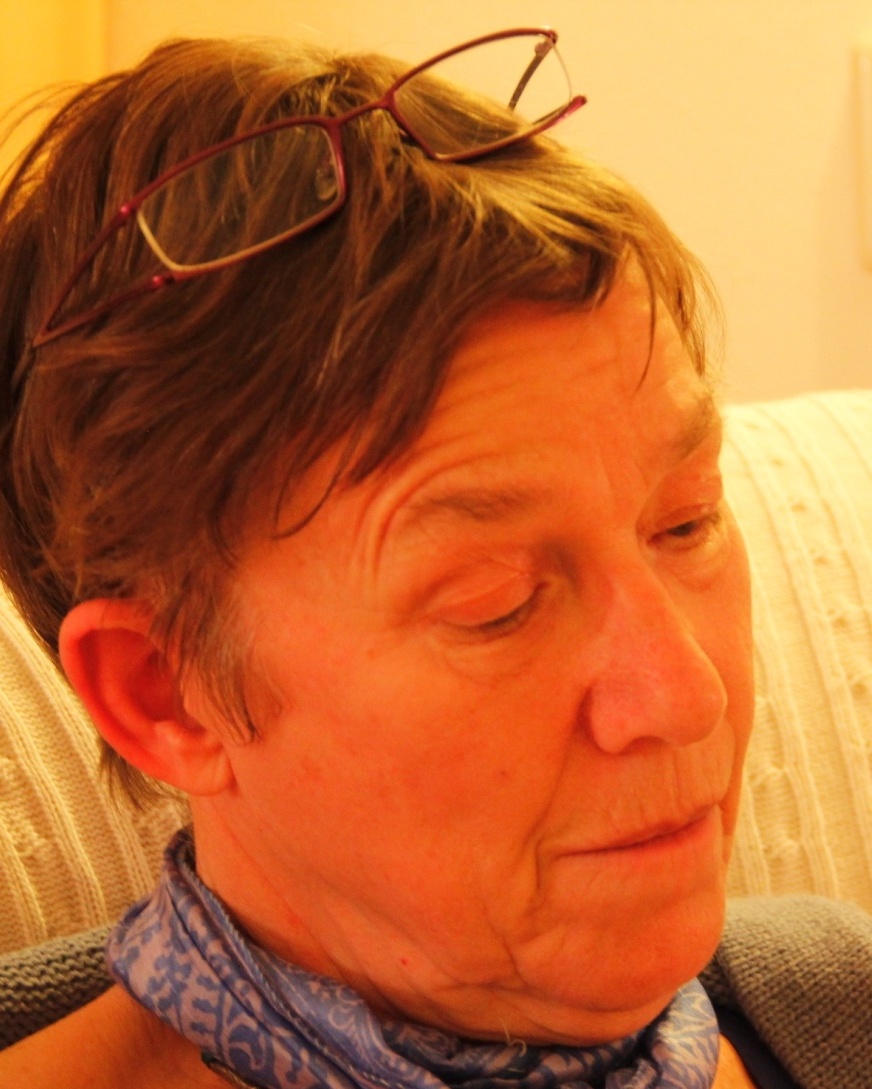 Kleur van de huid: 
Licht …………………………………………………….. Donker

 2. Spanning van de huid:
Glimmend …………………………………………Niet glimmend 
Symmetrisch ……………………………………..Asymmetrisch

3. Ademhaling
Snel ………………………………………….………Langzaam
Hoog …………………………………………….……Laag

4. Grootte van de onderlip, stand van de mondhoek
Lijnen ……………………………………………..Geen lijnen
 Mondhoek omhoog  …………………Mondhoek omlaag

 5. Ogen 		         
Focus scherp …………………………………………Niet scherp
 Pupil verwijd …………………………………….…Niet verwijd
Kleine details in het veranderen
 van de gezichtsspieren …………..
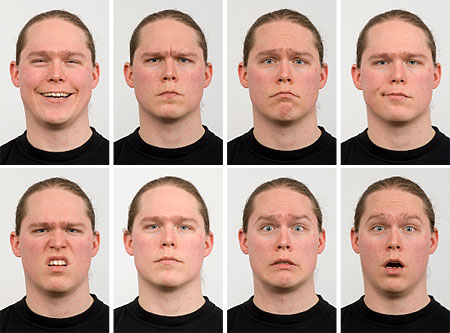 Oefening: Zintuiglijk waarneembaar of interpretatie?
Zintuiglijk Waarneembaar (= ZW) of Interpretatie(= IP)
ZW
Haar lippen werden smaller en de spieren in haar gezicht spanden zich….
I
2 Er lag een warme uitdrukking op z'n gezicht…………………………………….
I
3 Het was duidelijk dat hij opgelucht was…………………………………………..
I
4 Ik wist dat z'n hart 180 slagen per minuut ging………………………………….
I
5 Voor de verantwoordelijkheden van haar baan stond ze onder zware druk….
ZW
6 Z'n spreektempo ging sneller en de toon van z'n stem werd hoger…………..
I
7 Toen jij hem aanraakte kon ik de nieuwsgierigheid op z’n gezicht zien………
8 Plotseling ging haar ademhaling langzamer en haar borst bewoog amper…..
ZW
9 Haar gelaatskleur werd donkerder toen ze rechts naar beneden keek……….
ZW
10 Toen ze sprak kon ik de vreugde in haar stem horen…………………………..
I
11Toen hij voorover leunde ging z'n ademhaling sneller………………………….
ZW
12 Toen ze glimlachte wist ik dat ze opgetogen was……………………………...
I
13 Z'n stem klonk luider omdat hij opgewonden was……………………………..
I
14 Haar mondhoek ging omhoog en toe wist ik dat ze blij was…………………..
I
15 Zijn huidskleur werd bleker en zijn ademhaling sneller……………………….
ZW
Oefening Tonaliteit waarnemen.
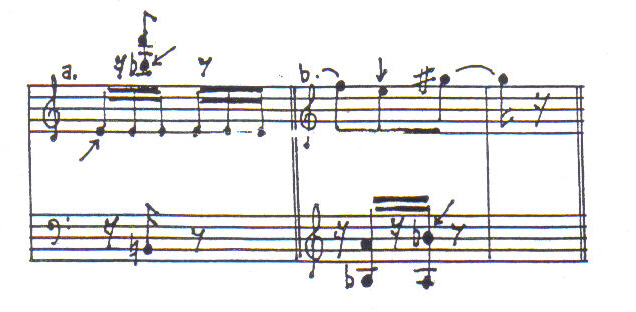 Luistert met de ogen dicht naar het verhaal. 
Let niet op de inhoud maar op de volgende kleine veranderingen in tonaliteit:
Geef met  - - ,  - ,  +,  +  en  ++  welke veranderingen je hoort in het begin het midden en het einde van het verhaal.